RISCOS À SAÚDE DECORRENTES DA PRESENÇA DE AGROTÓXICOS EM ÁGUA PARA CONSUMO HUMANO NO BRASILComissão de Direitos Humanos e Minorias da Câmara dos Deputados
Thais Araújo Cavendish
Coordenação Geral de Vigilância em Saúde Ambiental 
Departamento de Saúde Ambiental, Saúde do Trabalhador e Vigilância das Emergências em Saúde Pública
12/06/2019
[Speaker Notes: © Copyright PresentationGo.com – The free PowerPoint template library]
ROTAS DE EXPOSIÇÃO A AGROTÓXICOS
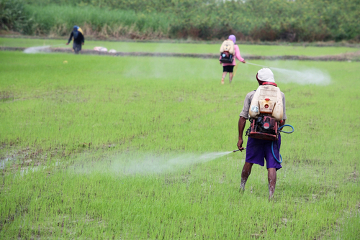 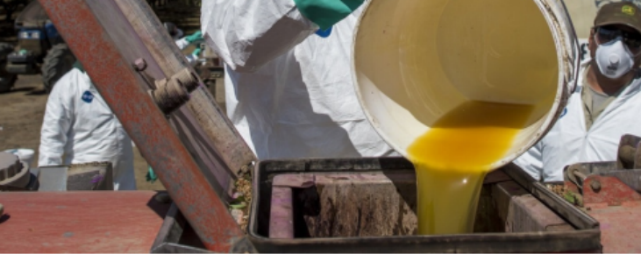 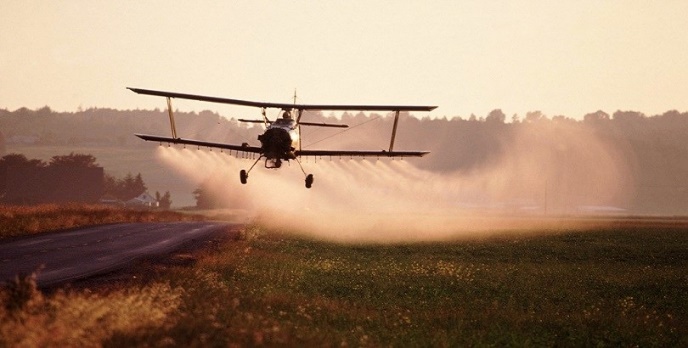 EFEITOS À SAÚDE RELACIONADOS À EXPOSIÇÃO A AGROTÓXICOS
Quantidade absorvida, tempo de exposição e toxicidade
EFEITOS À SAÚDE RELACIONADOS À EXPOSIÇÃO A AGROTÓXICOS
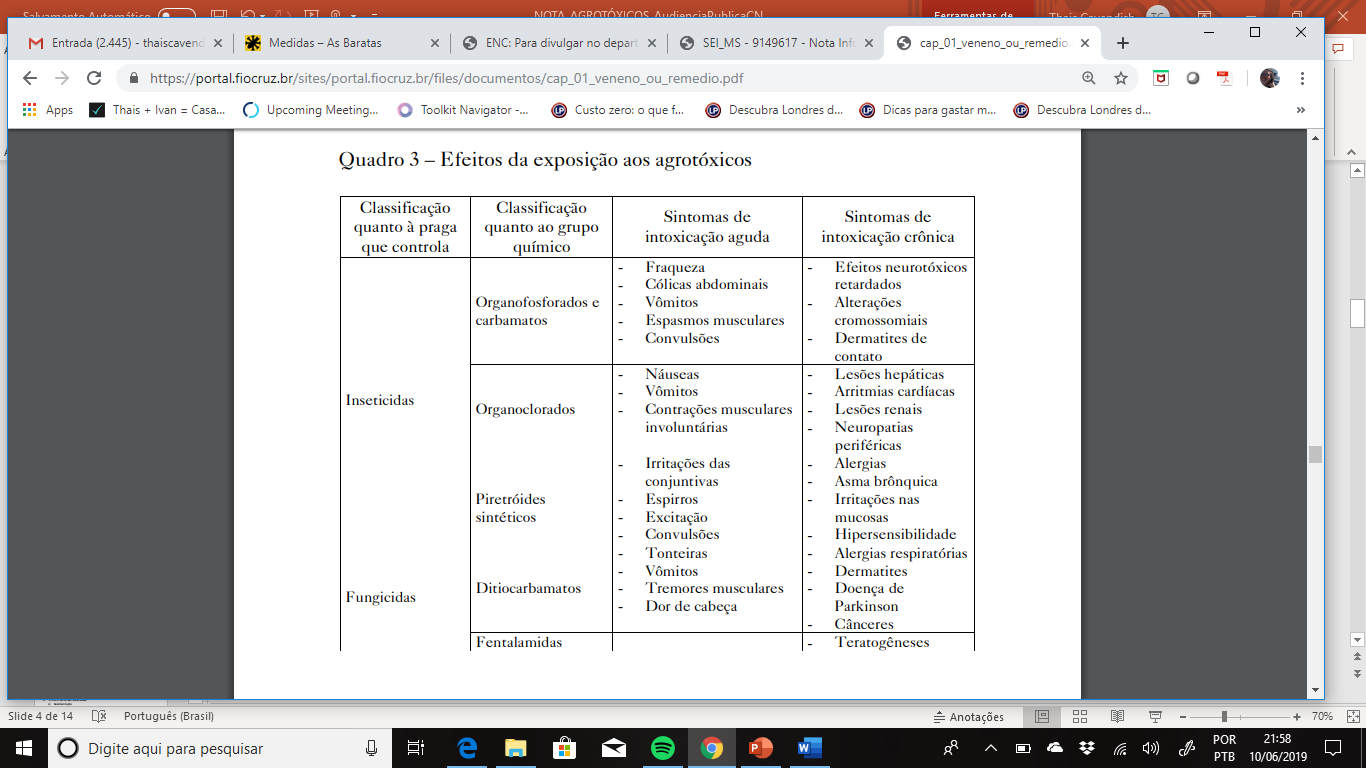 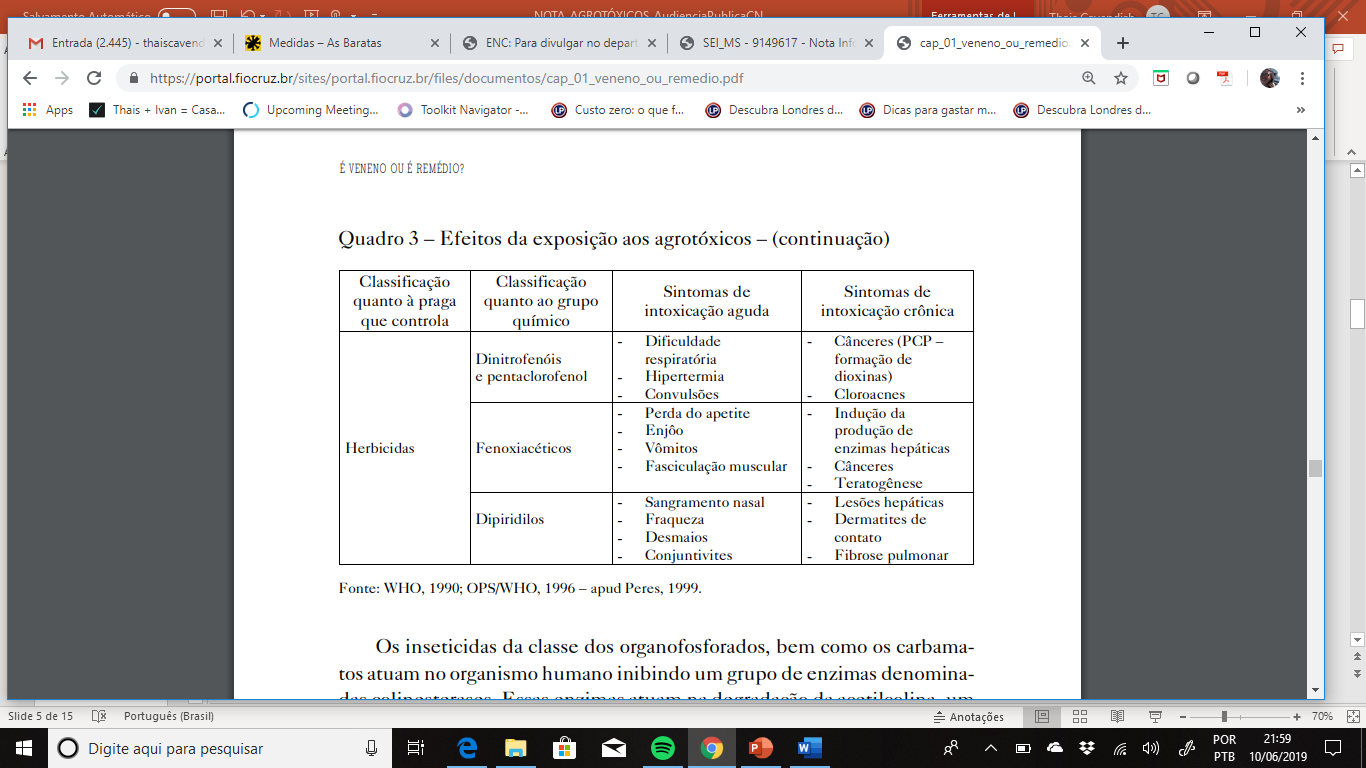 MONITORAMENTO DE AGROTÓXICOS EM ÁGUA DE CONSUMO HUMANOAnexo XX da Portaria de Consolidação nº 5 de 2017 – Ministério da Saúde
Portaria BSb nº 56
Primeira Portaria de Potabilidade
Publicação “Programa Nacional de Vigilância em Saúde Ambiental Relacionada à Qualidade da Água para Consumo Humano”
Decreto nº 79.367
Atribui ao Ministério da Saúde a competência de elaborar normas e estabelecer o padrão de potabilidade no Brasil
PRC nº5, Anexo XX
Portaria de Potabilidade atual
Primeira versão do Sisagua
1998
2014
2003
2005
2000
1977
2017
Atual versão do Sisagua
Instituição da Vigilância da Qualidade da Água para Consumo Humano
Decreto n° 4.726
Institui a SVS e a Vigilância em Saúde Ambiental. Dentre suas atribuições, consta a vigilância da qualidade da água para consumo humano
MONITORAMENTO DE AGROTÓXICOS EM ÁGUA DE CONSUMO HUMANOAnexo XX da Portaria de Consolidação nº 5 de 2017 – Ministério da Saúde
Dispõe sobre os procedimentos de controle e de vigilância da qualidade da água para consumo humano e seu padrão de potabilidade
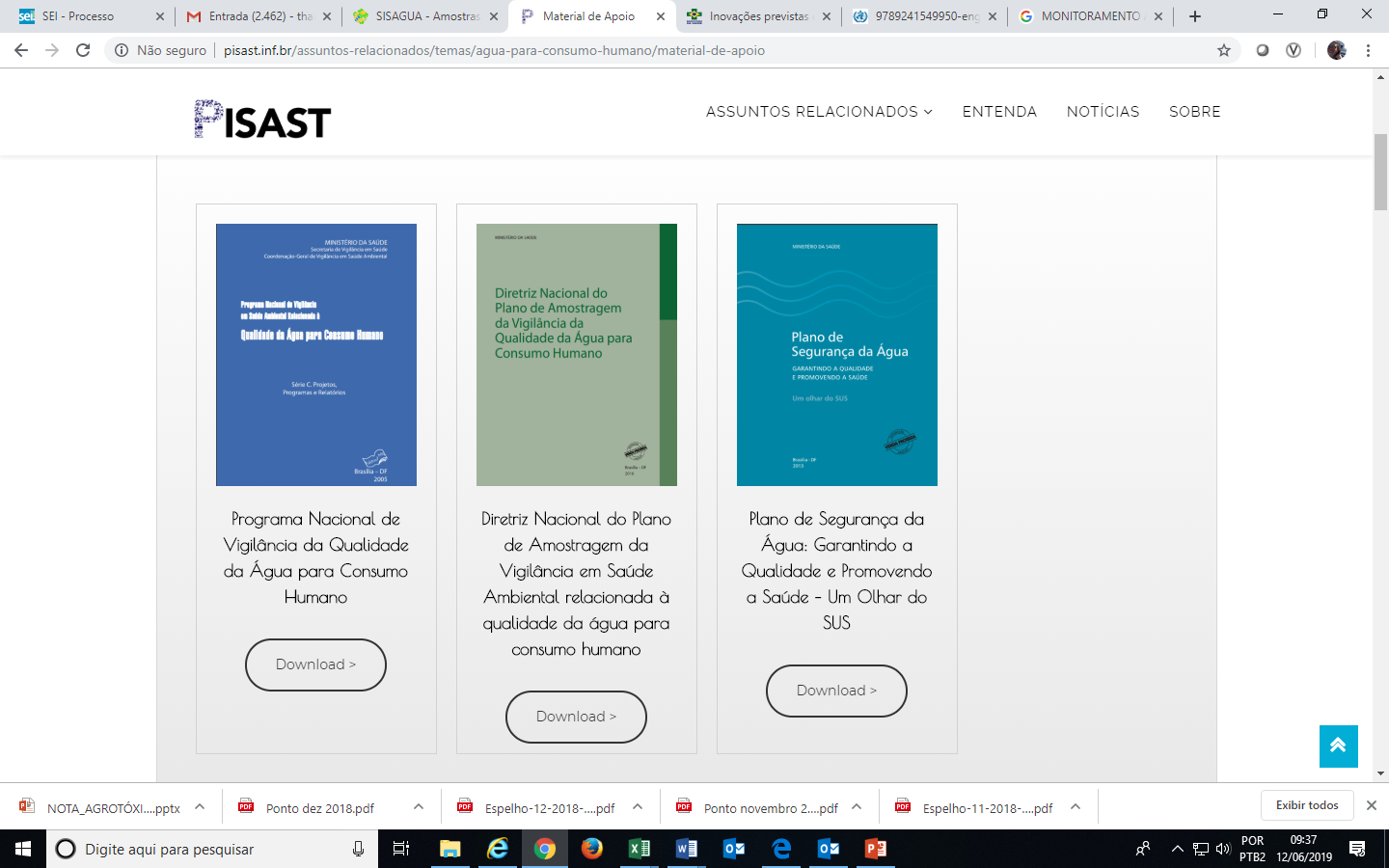 MONITORAMENTO DE AGROTÓXICOS EM ÁGUA DE CONSUMO HUMANOAnexo XX da Portaria de Consolidação nº 5 de 2017 – Ministério da Saúde
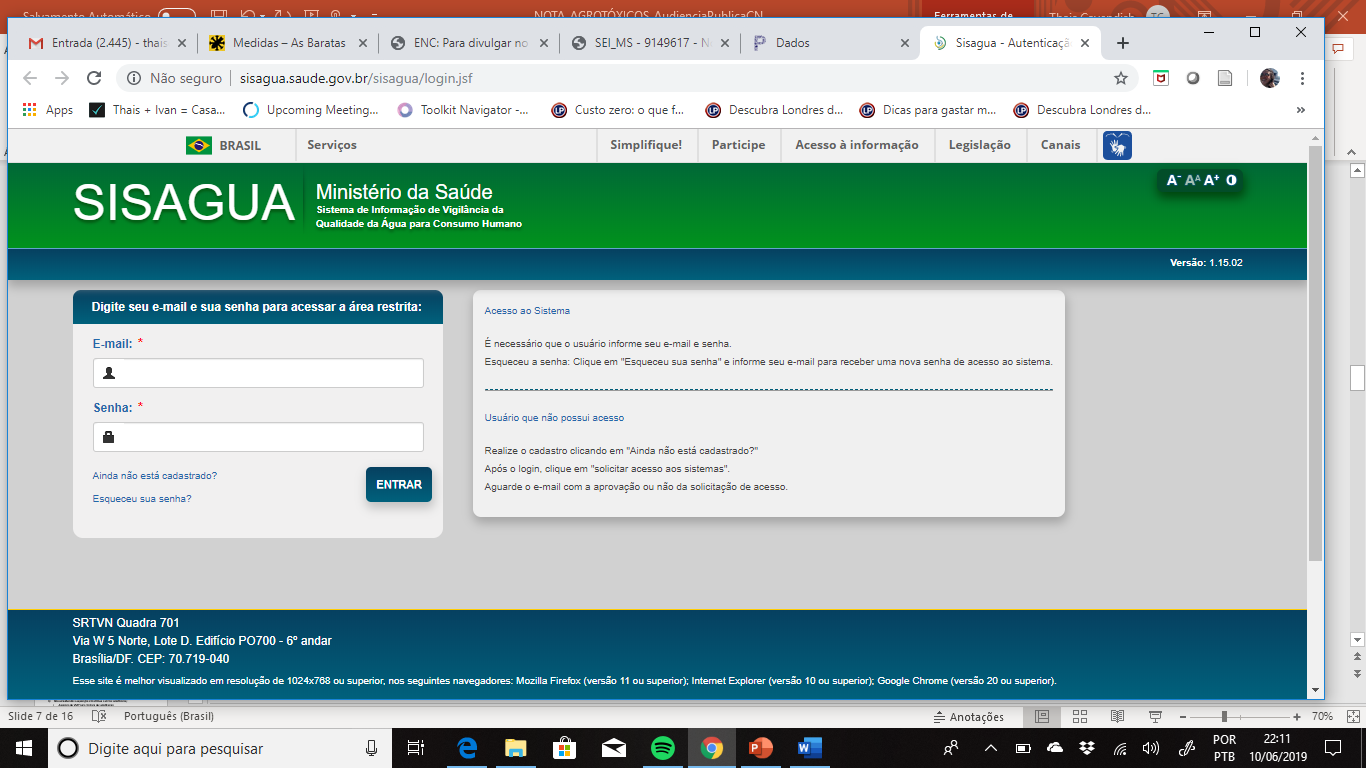 MONITORAMENTO DE AGROTÓXICOS EM ÁGUA DE CONSUMO HUMANOAnexo XX da Portaria de Consolidação nº 5 de 2017 – Ministério da Saúde
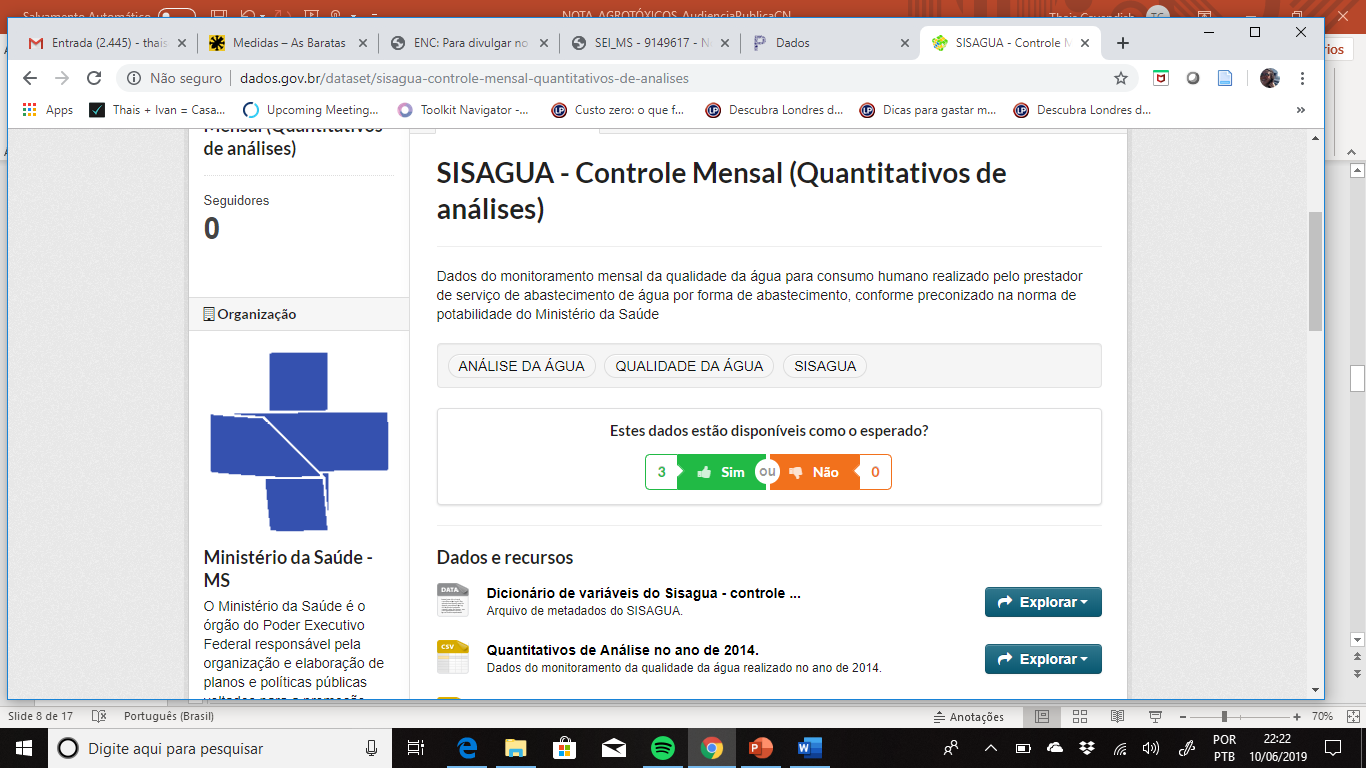 MONITORAMENTO DE AGROTÓXICOS EM ÁGUA DE CONSUMO HUMANOAnexo XX da Portaria de Consolidação nº 5 de 2017 – Ministério da Saúde
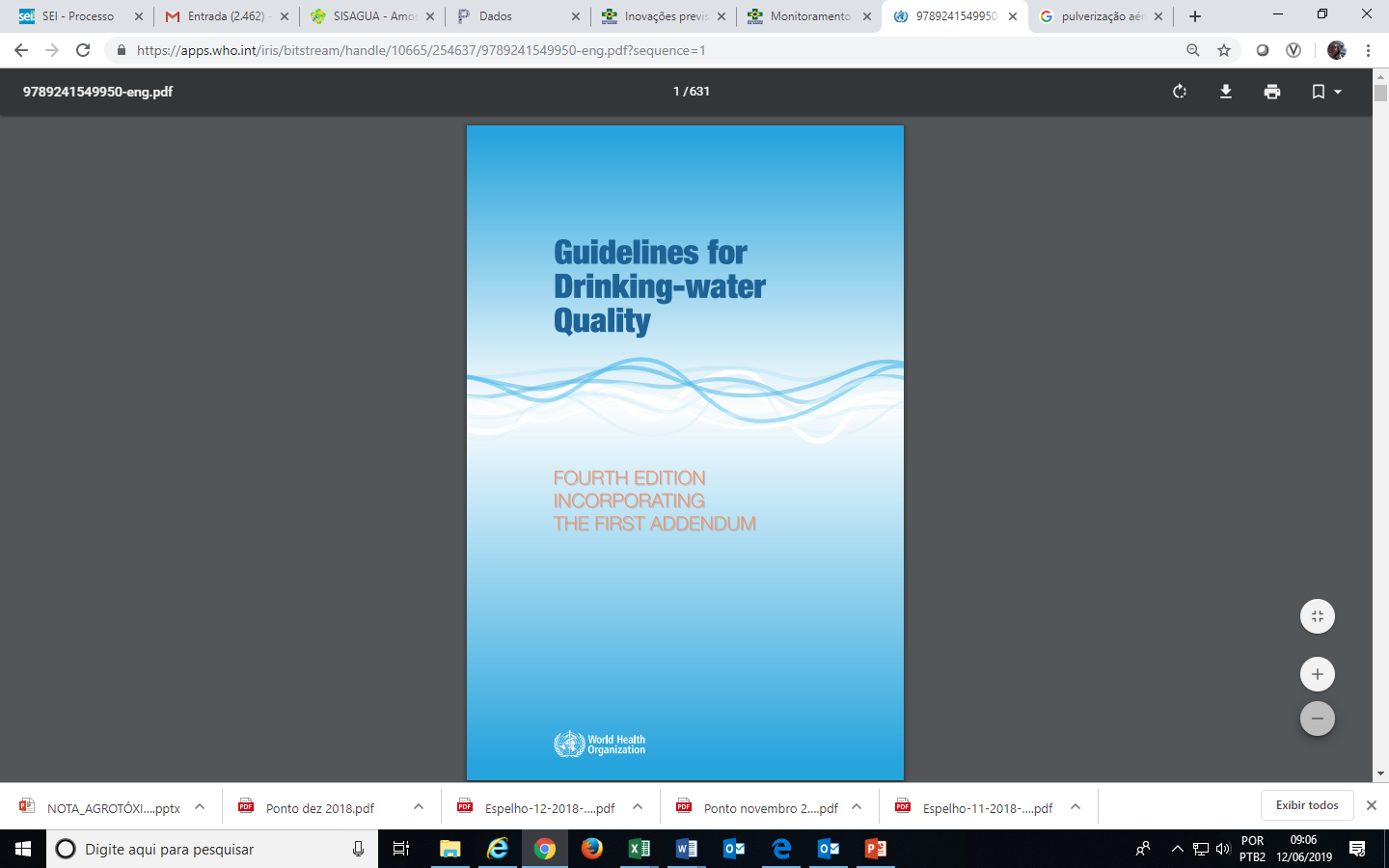 MONITORAMENTO DE AGROTÓXICOS EM ÁGUA DE CONSUMO HUMANOAnexo XX da Portaria de Consolidação nº 5 de 2017 – Ministério da Saúde
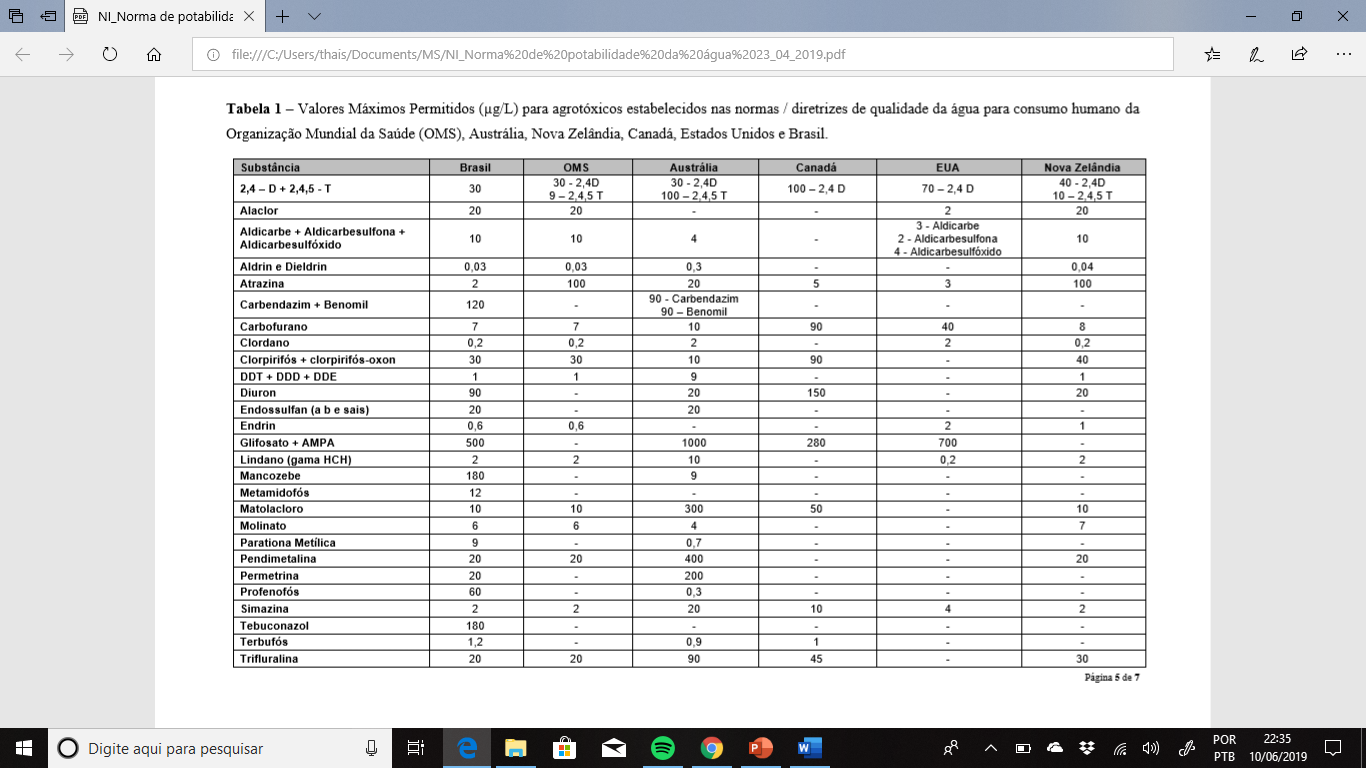 MONITORAMENTO DE AGROTÓXICOS EM ÁGUA DE CONSUMO HUMANOAnexo XX da Portaria de Consolidação nº 5 de 2017 – Ministério da Saúde
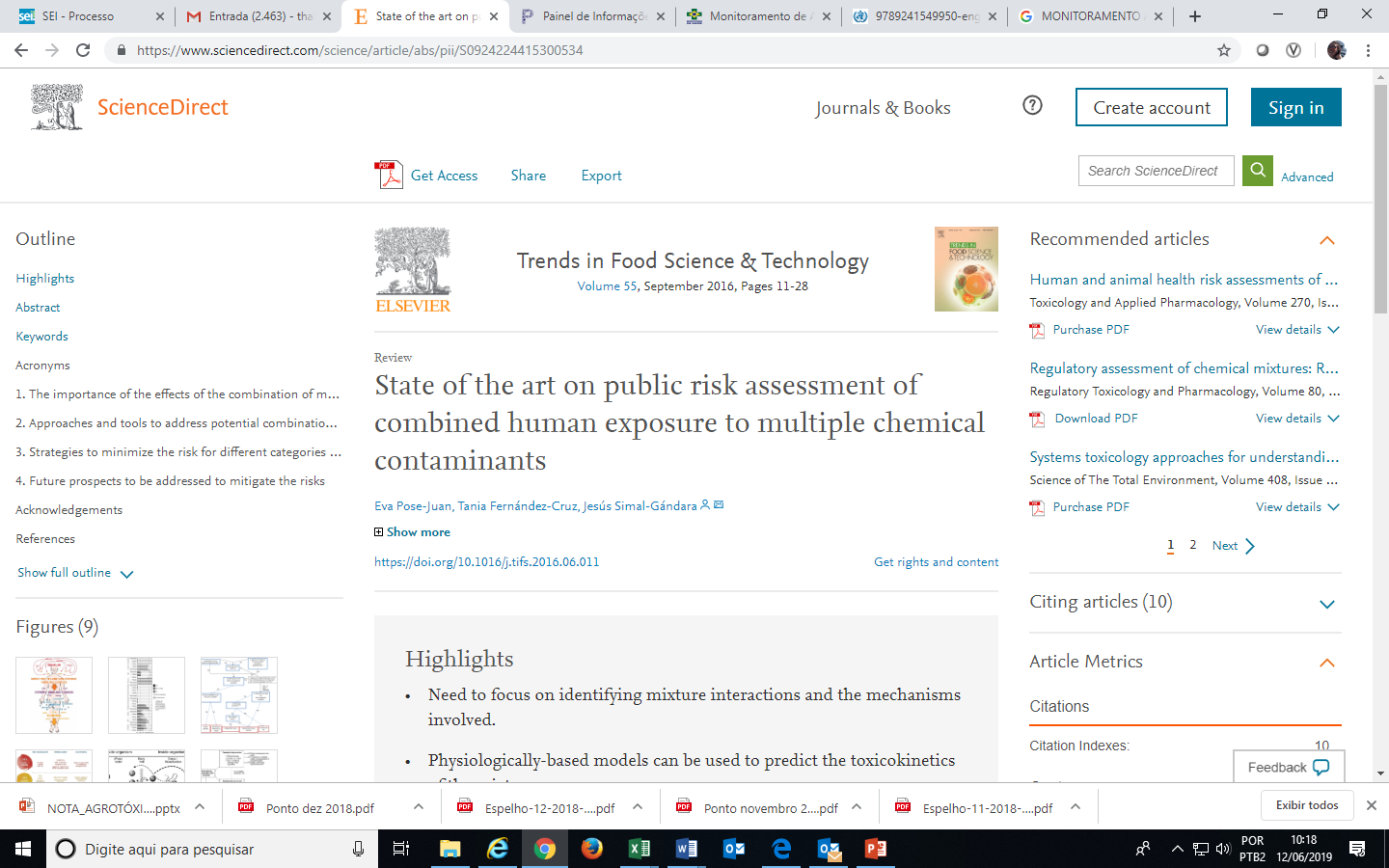 São inúmeras as possibilidades de exposição a múltiplas substâncias químicas;
Os dados provenientes de modelos dose-resposta de exposição simultânea ainda são limitados na literatura;
A definição de VMPs individuais por substância é, portanto, a escolha regulatória do Brasil, da OMS e outros países;
Programas de biomonitoramento e avaliação continua têm sido implementados para possibilitar, futuramente, a avaliação da exposição múltipla
MONITORAMENTO DE AGROTÓXICOS EM ÁGUA DE CONSUMO HUMANORevisão periódica do Anexo XX da Portaria de Consolidação nº 5 de 2017 – Ministério da Saúde
ABRASCO
FIOCRUZ
MPF
CONASS
CONASEMS
UFOP
UFV
UFJF
UNICAMP
ABES
ASSEMAE
Resultados de monitoramento de agrotóxicos em água de consumo humano2,4 D + 2,4,5 T
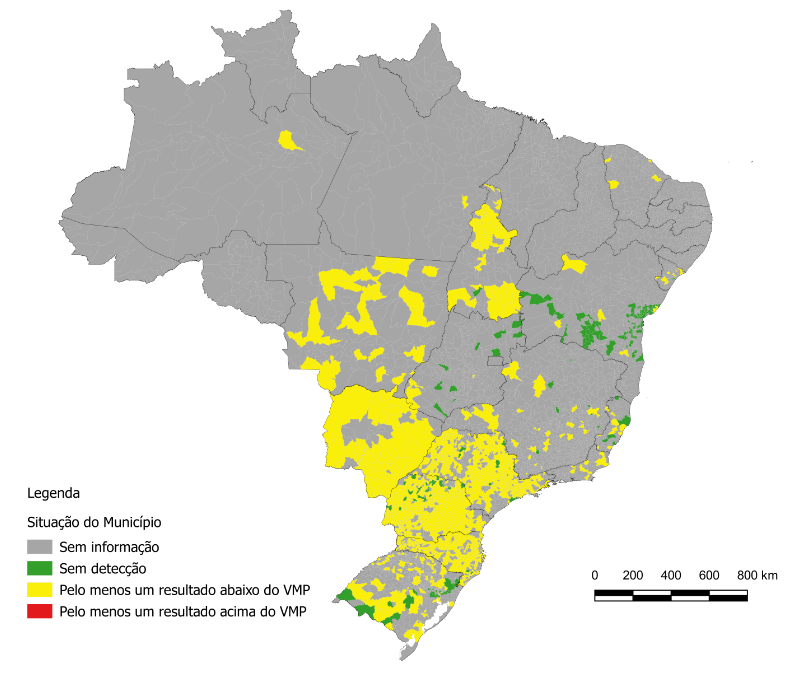 Resultados de monitoramento de agrotóxicos em água de consumo humano AlaclorHerbicida utilizado em pré-emergência nas culturas de algodão, amendoim, café, cana-de-açúcar, girassol, milho e soja;Carcinogênico; hemossiderose no rim, fígado e baço.
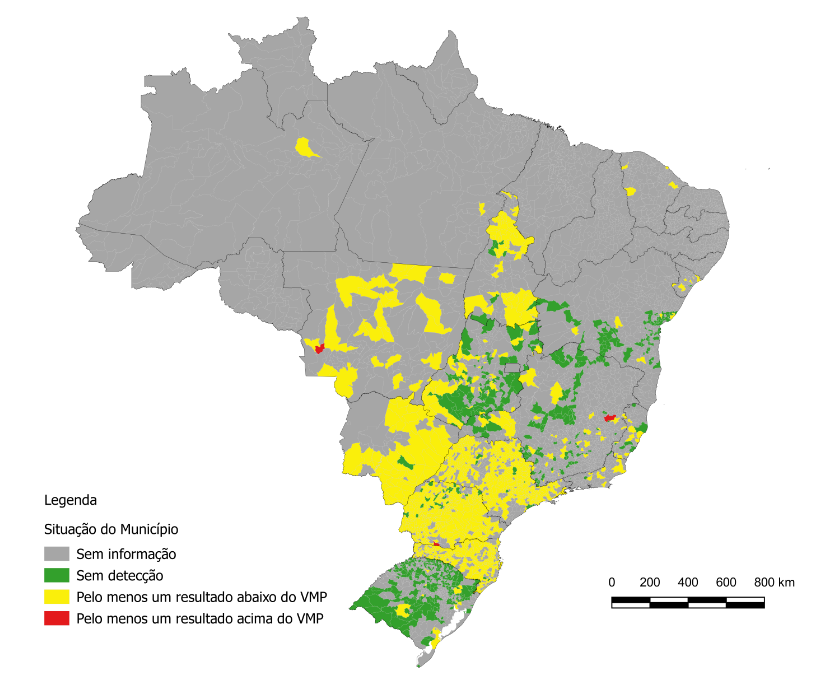 Resultados de monitoramento de agrotóxicos em água de consumo humano Aldrin + DieldrinProibido desde 1985 por ser um poluente orgânico persistente;O aldrin e o dieldrin têm mais de um mecanismo de toxicidade. Os órgãos alvo são o sistema nervoso central e o fígado. Dieldrin é teratogênico.
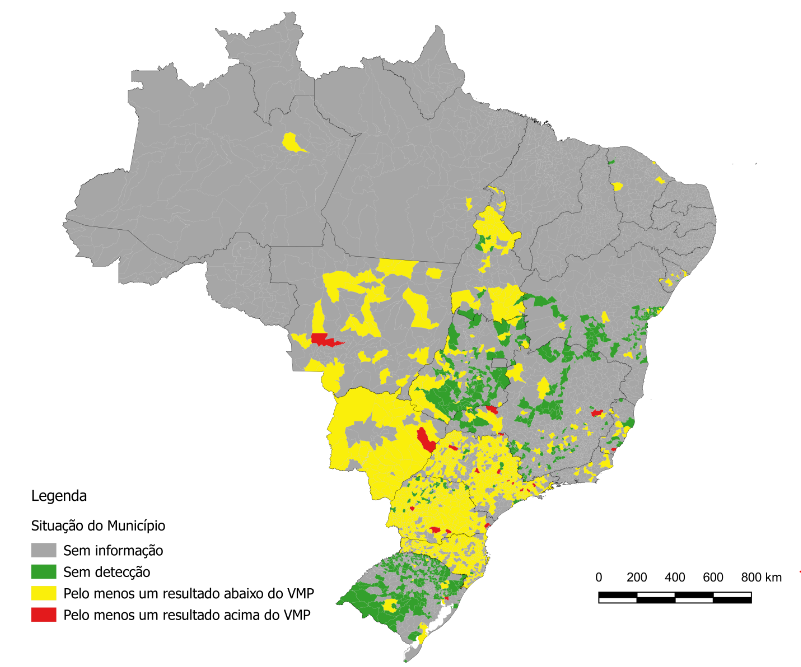 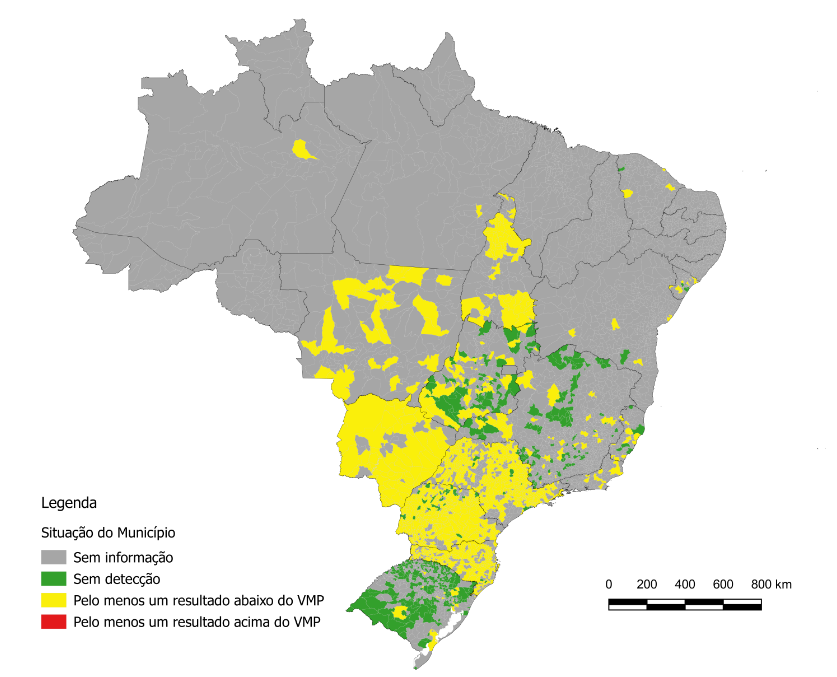 Resultados de monitoramento de agrotóxicos em água de consumo humanoGlifosato + AMPAHerbicida utilizado para aplicação pós-emergência em culturas de algodão, ameixa, arroz, banana, cacau, café, cana de açúcar, citros, coco, feijão, fumo, maçã, mamão, milho, nectarina, pastagem, pêra, pêssego, seringueira, soja, trigo, uva, dentre outros usos como maturador, dessecante, etc.e;Provável carcinogênico, de acordo com a IARC/OMS
PRINCIPAIS PERSPECTIVAS
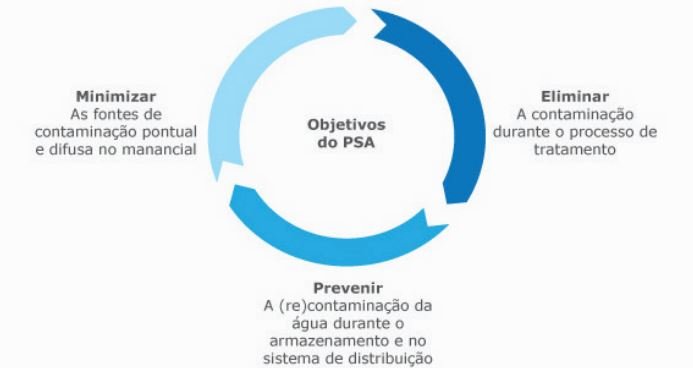 FONTES DE INFORMAÇÃO E MATERIAIS DO MINISTÉRIO DA SAÚDE
http://pisast.inf.br/assuntos-relacionados/temas/agua-para-consumo-humano
http://dados.gov.br/organization/ministerio-da-saude-ms
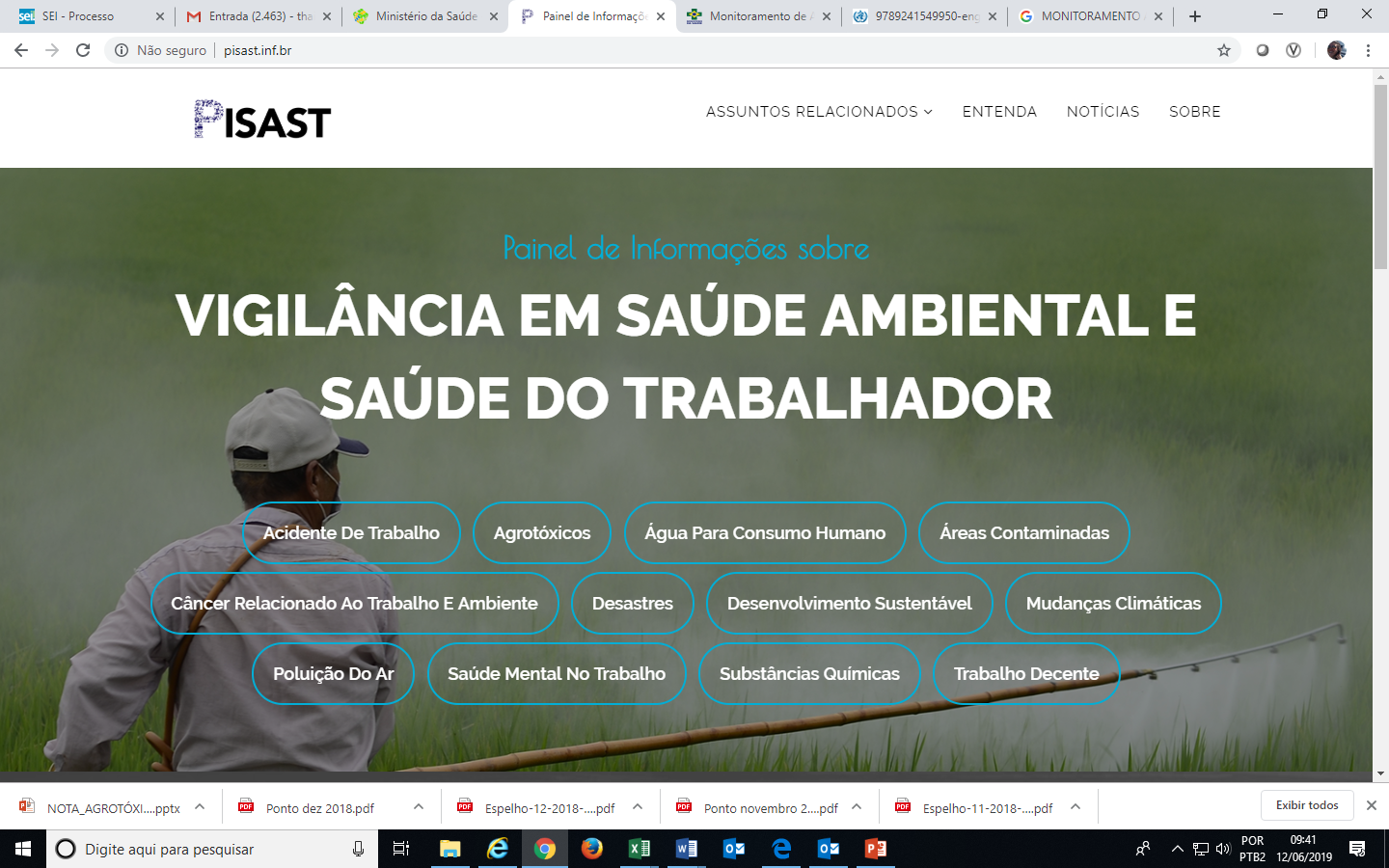 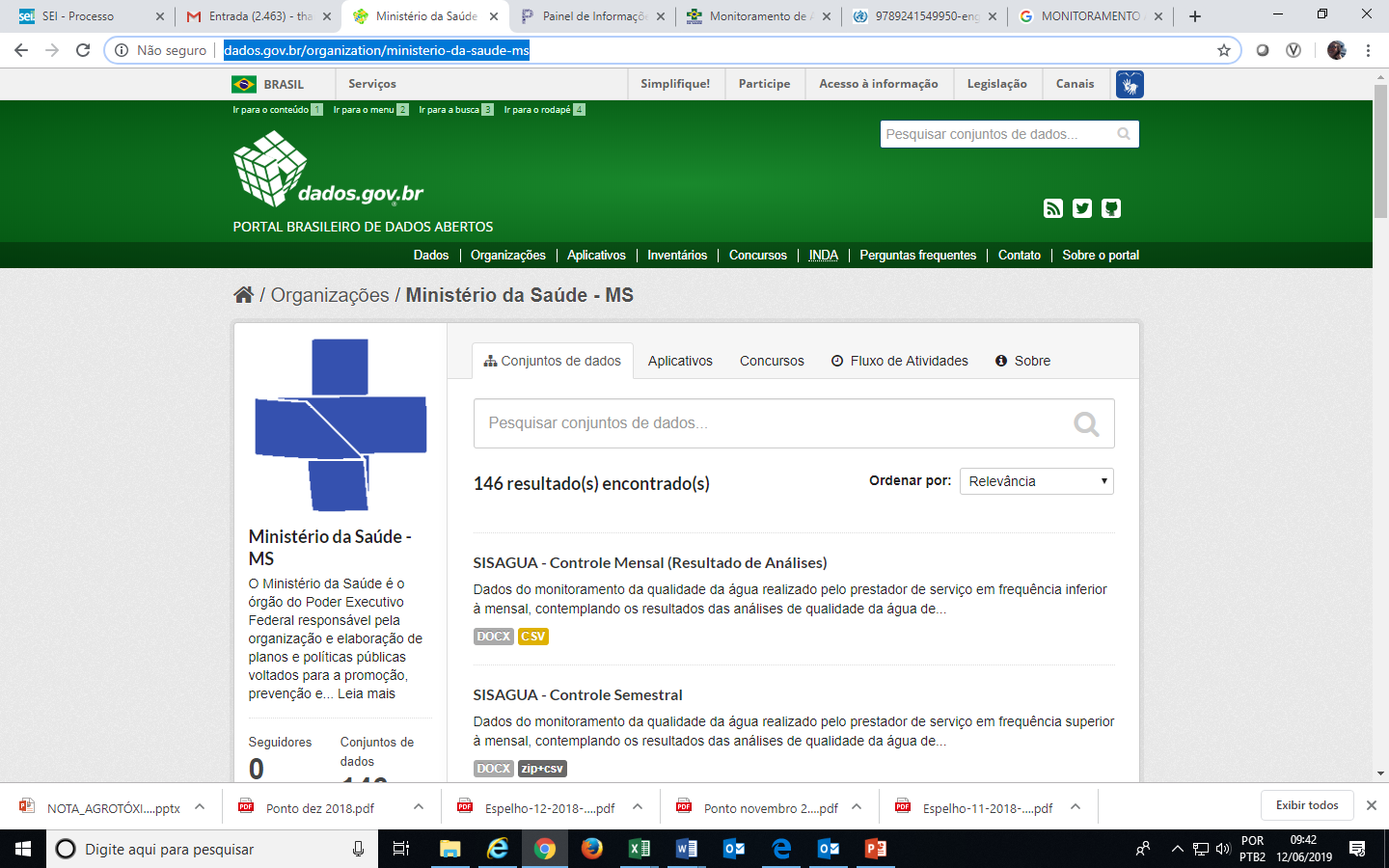